ME24_XX - The Title of the Paper
Author 1, Company Affiliation
Author 2, Company Affiliation
Author 3, Company Affiliation
Information for authors
The purpose of this new format for the presentation template is to allow better visibility of the slides by attendees during the presentation.

Due to the limited room height in the conference rooms, attendees at the back have had difficulty seeing the information at the bottom of slides.

All of the space at the top of the slides is now available for the presenters content. Please be sure to place the most important information at the top for the convenience of attendees.

Please delete this slide after reading it.
Summary
Introduction
...... 
......
 ...
[Speaker Notes: These are the notes to this page.

There is space to write a lot of information.]
Introduction
Text for the introduction
Pictures
Caption for figure
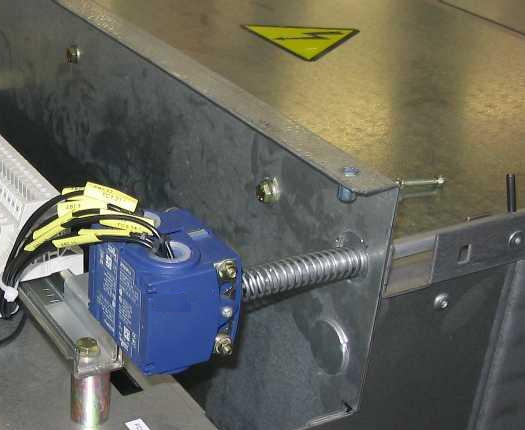 Conclusions
Last slide of presentation